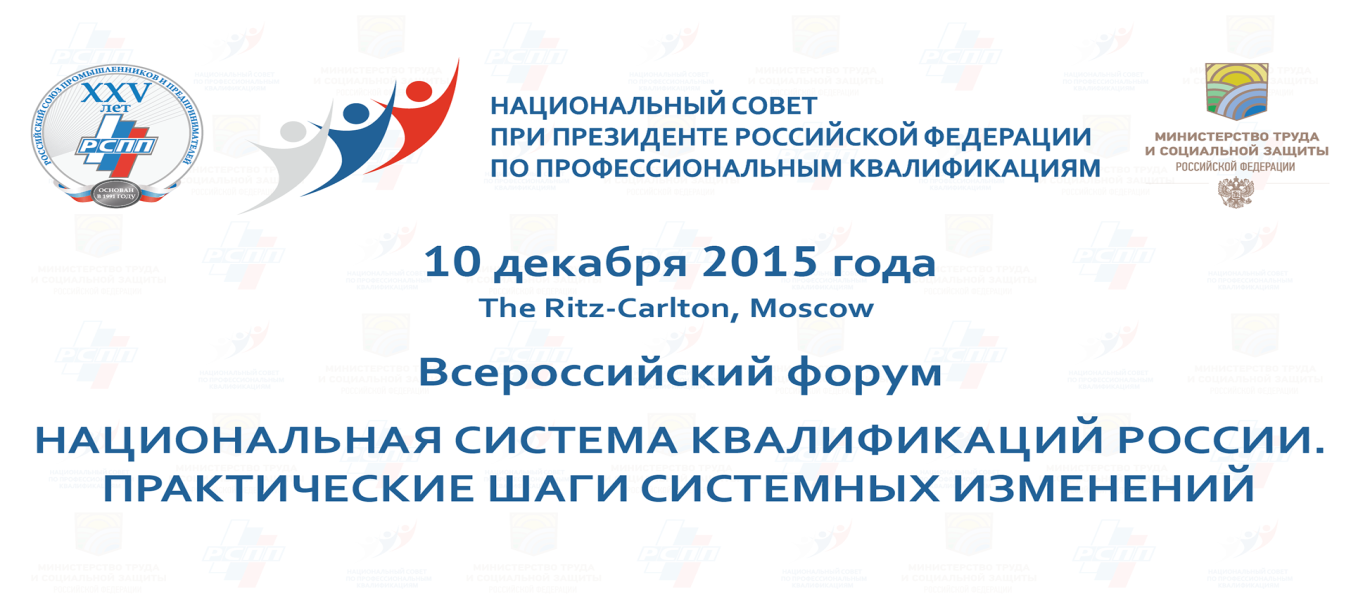 Конференция «Профессиональные и образовательные стандарты: совмещение интересов рынка труда и образования»
«О применении профессиональных стандартов при подготовке программ дополнительного профессионального образования»

Докучаев В.А., д.т.н., профессор, генеральный директор НО АПОС
1
Приказ Министерства образования и науки Российской Федерации (Минобрнауки России) от 1 июля 2013 г. N 499 г. Москва
"Об утверждении Порядка организации и осуществления образовательной деятельности по дополнительным профессиональным программам" 
(Зарегистрирован в Минюсте РФ 20 августа 2013 г. Регистрационный N 29444)

Дополнительное профессиональное образование осуществляется посредством реализации дополнительных профессиональных программ: программ повышения квалификации и программ профессиональной переподготовки.

Содержание реализуемой дополнительной профессиональной программы должно учитывать профессиональные стандарты (ПС), квалификационные требования, указанные в квалификационных справочниках по соответствующим должностям, профессиям и специальностям, или квалификационные требования к профессиональным знаниям и навыкам, необходимым для исполнения должностных обязанностей, которые устанавливаются в соответствии с федеральными законами и иными нормативными правовыми актами Российской Федерации о государственной службе.
Конференция  «Профессиональные и образовательные стандарты: совмещение интересов рынка труда и образования», Москва 10 декабря 2015 года
2
Методические рекомендации по разработке основных профессиональных образовательных программ и дополнительных профессиональных программ с учетом соответствующих профессиональных стандартов (утв. Министерством образования и науки РФ 22 января 2015 г. N ДЛ-1/05вн).
Последовательность разработки дополнительных профессиональных программ с учетом соответствующих профессиональных стандартов 
1. Для повышения качества разработки программы с учетом требований профессиональных стандартов в группу разработчиков наряду с педагогическими работниками и руководителями организации (структурного подразделения) рекомендуется включить представителей работодателей и (или) объединений работодателей. 
2. При поиске профессионального стандарта для разработки программы необходимо учитывать, что специальности или профессии профессионального образования или профессионального обучения может соответствовать:
один профессиональный стандарт, имеющий одинаковое с программой или синонимичное название;
часть профессионального стандарта (например, одна из описанных в нем обобщенных трудовых функций);
несколько профессиональных стандартов, каждый из которых отражает, например, специфику деятельности в той или иной отрасли или описывает одну из квалификаций, осваиваемых при изучении программы.
3
Конференция  «Профессиональные и образовательные стандарты: совмещение интересов рынка труда и образования», Москва 10 декабря 2015 года
3. Сопоставление ФГОС и ПС при разработке или обновлении дополнительных профессиональных программ - программ профессиональной переподготовки. 
Программа профессиональной переподготовки направлена на получение компетенции, необходимой для выполнения нового вида профессиональной деятельности, приобретение новой квалификации (часть 5 статьи 76 ФЗ "Об образовании в Российской Федерации"). Для их определения и может использоваться ПС. При этом необходимо учесть различия терминологии, используемой в образовании, и в ПС. Вид профессиональной деятельности, квалификация в ПС в большинстве случаев соответствуют обобщенной трудовой функции, иногда - трудовой функции.
Как правило, в рамках программы профессиональной переподготовки может быть освоена одна обобщенная трудовая функция (трудовая функция). Решение о разработке соответствующей программы целесообразно принимать с учетом актуальной и перспективной востребованности той или иной профессии (специальности) на рынке труда, а также наличия в организации необходимого ресурсного обеспечения или возможности его развития. 
Далее необходимо найти ФГОС, отвечающий направленности программы, и сопоставить зафиксированные в нем требования к результатам подготовки с описанием квалификации в профессиональном стандарте.
4
Конференция  «Профессиональные и образовательные стандарты: совмещение интересов рынка труда и образования», Москва 10 декабря 2015 года
Сопоставление описания квалификации в профессиональном стандарте с требованиями к результатам подготовки по ФГОС ВО
Виды профессиональной деятельности, освоение которых предусмотрено ФГОС ВО (научно-исследовательская, проектная и др.) являются "сквозными", поэтому при сопоставлении необходимо выбрать те, которые служат основой овладения выбранной квалификацией (ОТФ или ТФ).
С учетом различия подходов, использованных при составлении характеристики профессиональной деятельности и определении требований к результатам освоения образовательной программы в ФГОС ВО и описании квалификации в ПС, в каждом конкретном случае разработчики должны самостоятельно определить, какие единицы ПС и как корреспондируют с единицами ФГОС.
Выводы, которые можно сделать на основе сравнения, могут содержать формулировки требований к результатам освоения программы с использованием терминологии, принятой в образовании, и должны обеспечивать их соответствие как ФГОС, так и ПС.
5
Конференция  «Профессиональные и образовательные стандарты: совмещение интересов рынка труда и образования», Москва 10 декабря 2015 года
4. Формирование результатов освоения программы с учетом профессионального стандарта.
Сопоставление, проведенное на предыдущем шаге, позволяет составить перечень результатов освоения образовательной программы. 
В дополнительном профессиональном образовании для программ профессиональной переподготовки это новая квалификация и связанные с ней виды профессиональной деятельности, трудовые функции или компетенции, подлежащие совершенствованию, и (или) новые компетенции; для программ повышения квалификации это профессиональные компетенции в рамках имеющейся квалификации, качественное изменение которых осуществляется в результате обучения.
При формировании результатов освоения программ профессионального обучения - программ переподготовки и программ повышения квалификации рабочих, служащих важно учесть уже имеющуюся у них квалификацию и составляющие ее профессиональные компетенции, умения и знания.
Конференция  «Профессиональные и образовательные стандарты: совмещение интересов рынка труда и образования», Москва 10 декабря 2015 года
6
Формирование результатов освоения дополнительных профессиональных программ (ДПП). 
В таблице результатов освоения программы профессиональной переподготовки необходимо представить характеристику новой квалификации и связанных с ней видов профессиональной деятельности, трудовых функций или характеристику компетенций, подлежащих совершенствованию, и (или) перечень новых компетенций, формирующихся в результате освоения ДПП.
 Результаты освоения программы профессиональной переподготовки
7
Конференция  «Профессиональные и образовательные стандарты: совмещение интересов рынка труда и образования», Москва 10 декабря 2015 года
Программы повышения квалификации обеспечивают ее актуализацию (соответствие требованиям ПС) в условиях изменения целей, содержания, технологий, нормативно-правового обеспечения профессиональной деятельности в той или иной сфере.
В таблице результатов освоения программы повышения квалификации в соответствии с требованиями к таким программам необходимо представить перечень профессиональных компетенций в рамках имеющейся квалификации, качественное изменение которых осуществляется в результате обучения. Кроме этого, рекомендуется также отразить изменения, происходящие на уровне практического опыта, умений и знаний.
 Результаты освоения программы повышения квалификации
8
Конференция  «Профессиональные и образовательные стандарты: совмещение интересов рынка труда и образования», Москва 10 декабря 2015 года
5. Разработка процедур и средств оценки результатов обучения по программе. 
Основным результатом освоения образовательных программ, разработанных с учетом профессиональных стандартов, является профессиональная квалификация. Ее оценка имеет специфику в сравнении с оценкой умений и знаний. 
Существуют следующие особенности оценки квалификации: оценка квалификации имеет целостный характер: 
сумма результатов оценивания знаний и умений не дает возможности судить о готовности их применять и не может привести к выводу о наличии квалификации. Квалификацию необходимо оценивать в целом, при выполнении деятельности в реальных условиях или максимально приближенных к ним;
оценка квалификации, как правило, осуществляется в несколько этапов: любая профессиональная деятельность представляет собой сложный процесс, и оценить квалификацию одномоментно и за короткий период времени чаще всего невозможно.
Объективность оценки квалификации может быть достигнута за счет ее проведения независимыми экспертами на основании четко сформулированных (диагностичных) показателей и критериев, значимых для качества выполнения профессиональной деятельности, а также стандартизации условий и процедуры оценки. 
Организация оценки квалификации при освоении ДПП.
В соответствии с ФЗ "Об образовании" освоение ДПП завершается итоговой аттестацией обучающихся в форме, определяемой организацией самостоятельно. Таким образом, для ДПП законом не предусматривается никаких ограничений на разработку содержания и организации квалификационных экзаменов.
9
Конференция  «Профессиональные и образовательные стандарты: совмещение интересов рынка труда и образования», Москва 10 декабря 2015 года
6. Формирование структуры и содержания программы.
7. Разработка учебного плана и календарного графика.
8. Экспертиза образовательной программы.

При разработке программы ДПО необходимо учитывать следующие риски использования ПС 
Возможная недостаточная квалификация разработчиков ПС;
Отсутствие в ПС необходимых знаний, обеспечивающих возможность использования системного подхода;
Возможное противоречие между уровнем квалификации, необходимым для вхождения в профессию, и необходимым уровнем образования;
Проблема «яйца и курицы» – к моменту разработки программы ДПО отдельные положения ПС могут потерять актуальность;
Терминологическое несоответствие.
Конференция  «Профессиональные и образовательные стандарты: совмещение интересов рынка труда и образования», Москва 10 декабря 2015 года
10
Спасибо за внимание!

Email: v.dok@tlsf.ru
Телефон: (+7495) 957 79 20
Конференция  «Профессиональные и образовательные стандарты: совмещение интересов рынка труда и образования», Москва 10 декабря 2015 года
11